Welcome
KHỞI ĐỘNG
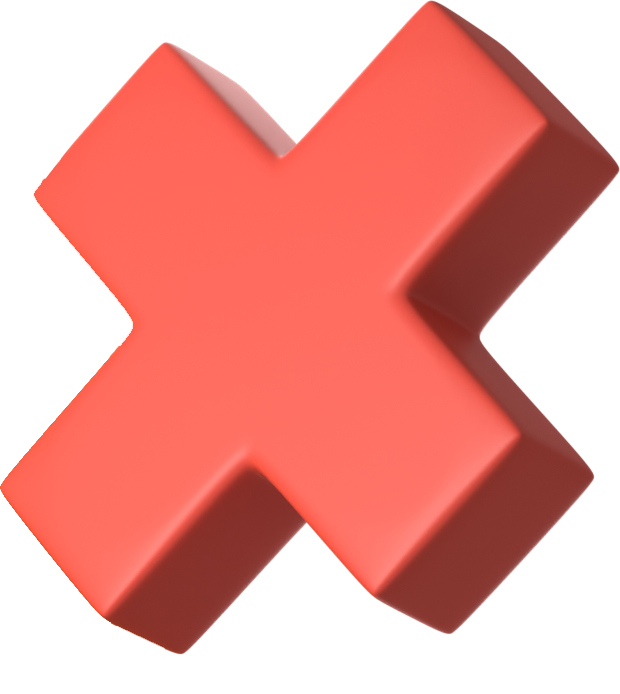 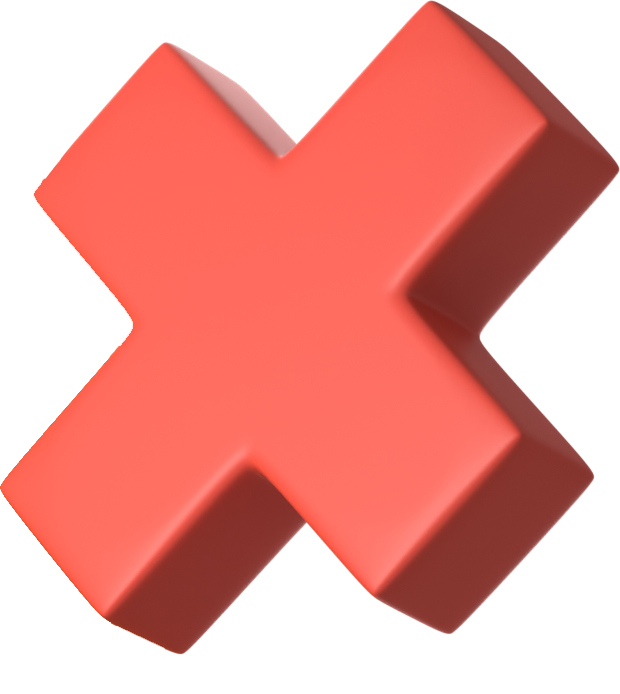 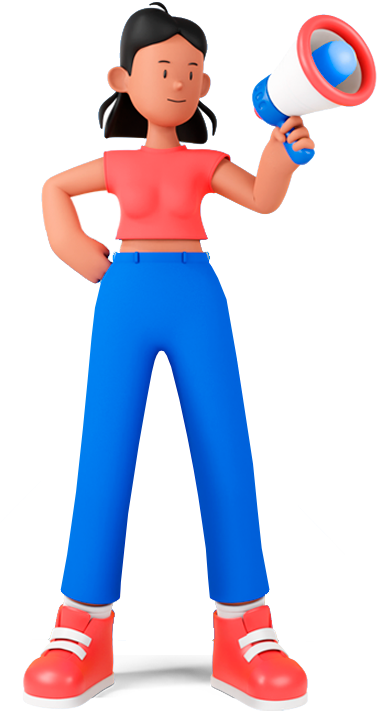 cảm ứng điện từ
điện năng
Câu 1. Máy phát điện xoay chiều hoạt động dựa trên hiện tượng ……………………………………, chuyển hóa cơ năng thành  …………................. Máy phát điện xoay chiều gồm hai bộ phận chính là ……………………. và ……………………. Phần cảm là bộ phận tạo ra ……………………… và phần ứng là những cuộn dây xuất hiện ………………………………………… khi máy hoạt động.
phần cảm
phần ứng
từ trường
suất điện động cảm ứng
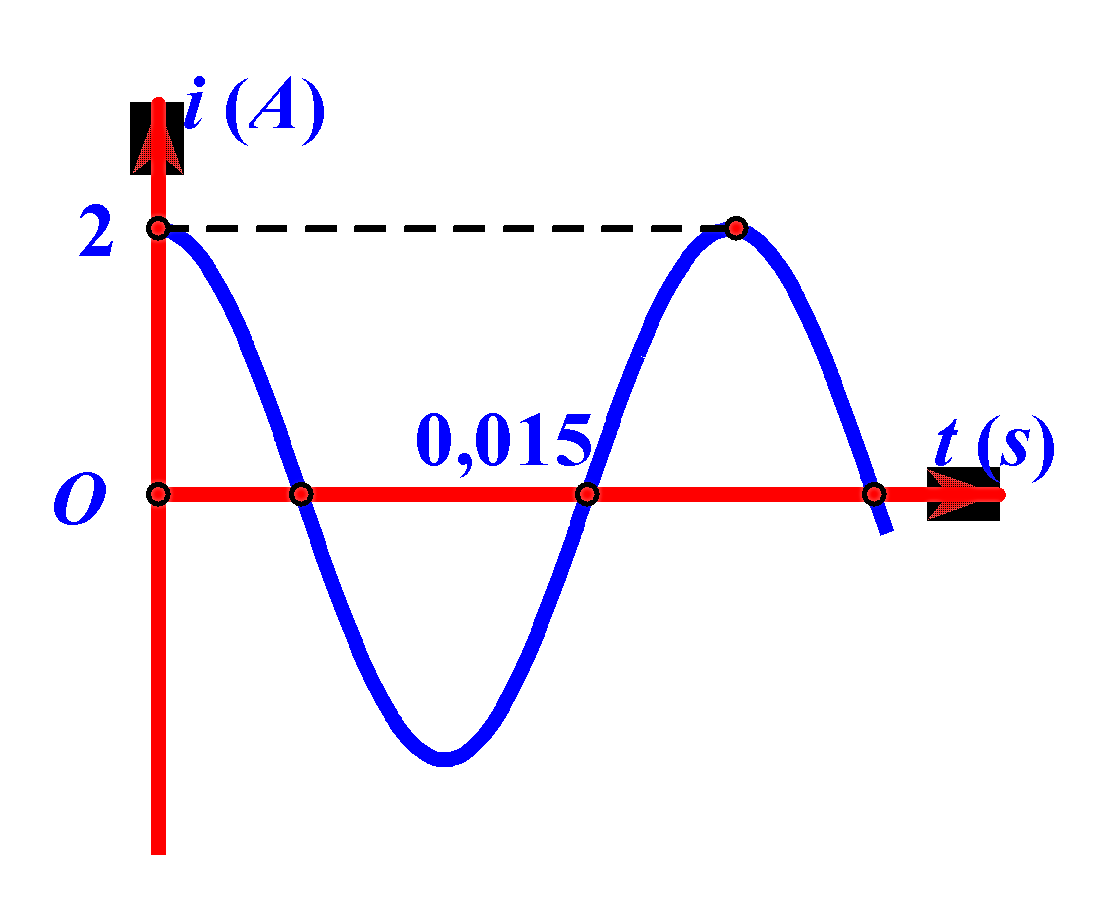 Câu 2. Dựa vào đồ thị biểu diễn cường độ dòng điện xoay chiều theo thời gian t, hãy:
 Xác định chu kì T (s) và tần số f (Hz) của dòng điện xoay chiều.
Xác định giá trị cực đại, giá trị hiệu dụng và pha ban đầu của cường độ dòng điện xoay chiều.
Viết biểu thức cường độ dòng điện theo thời gian.
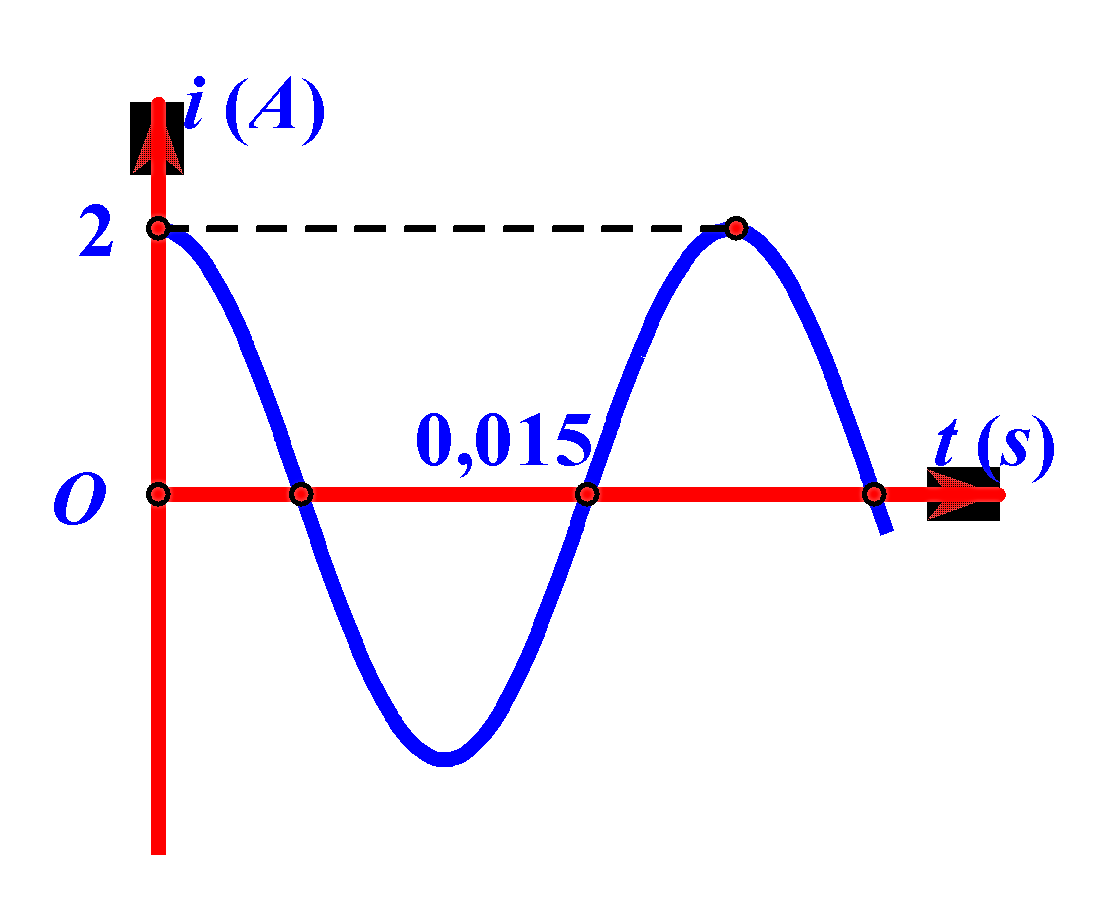 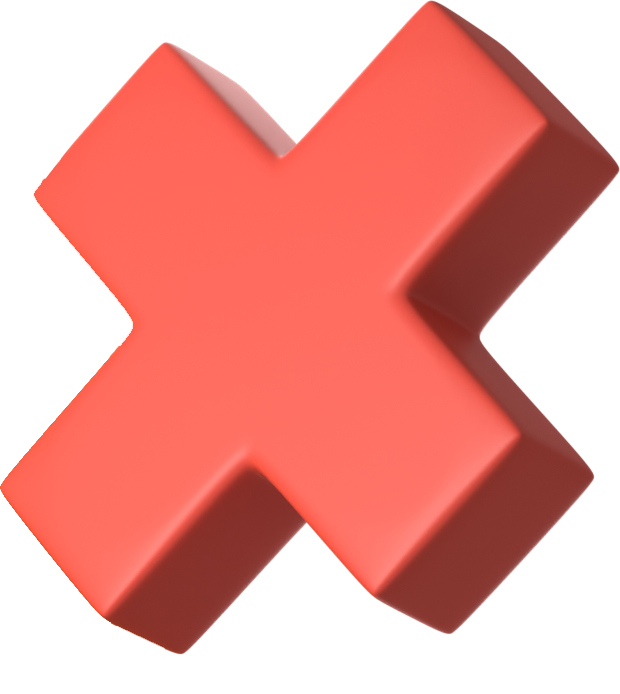 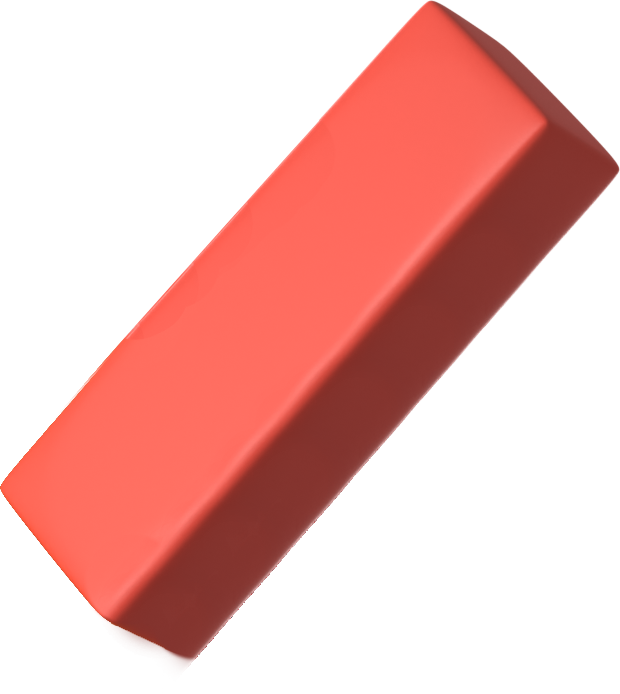 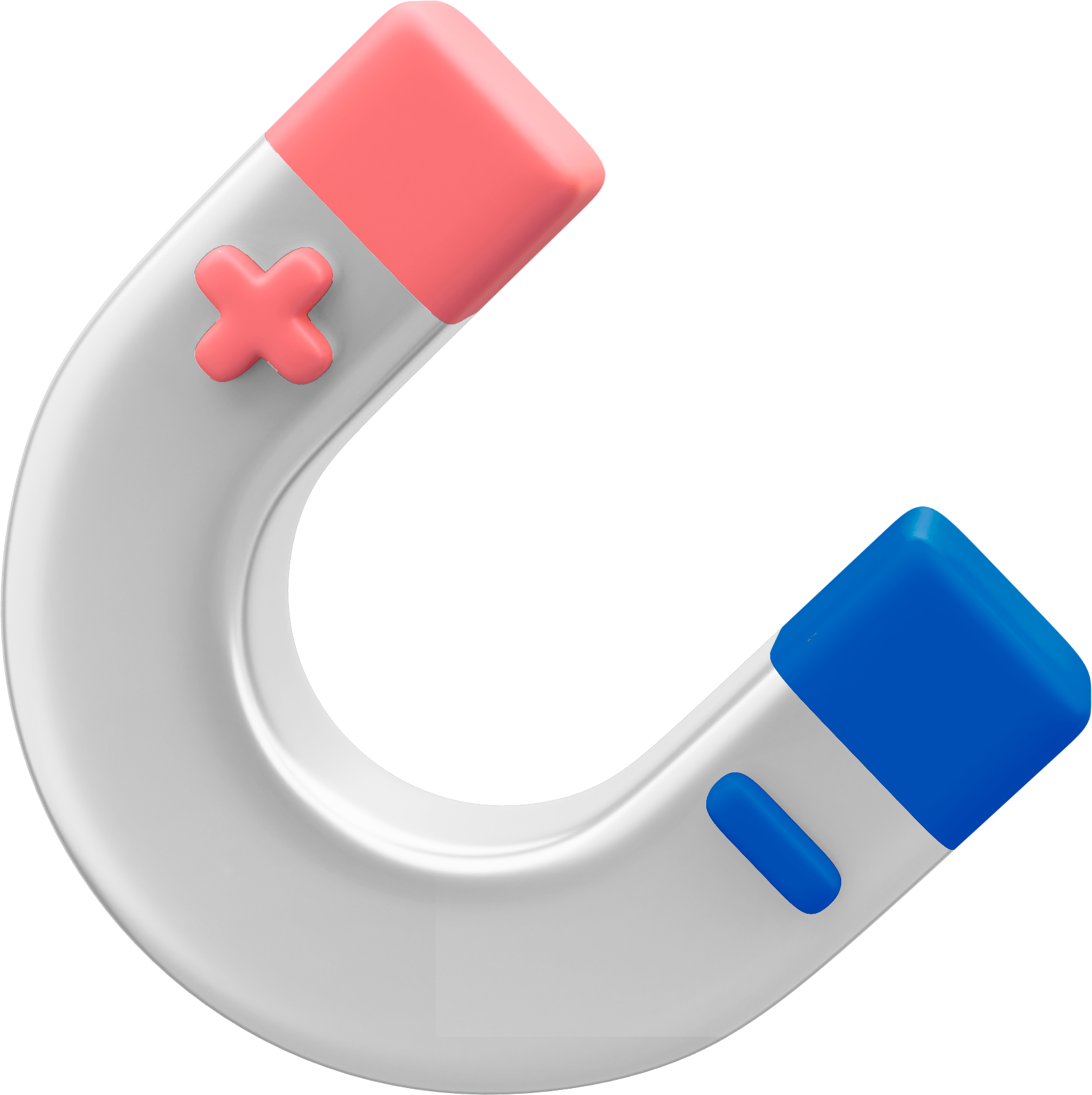 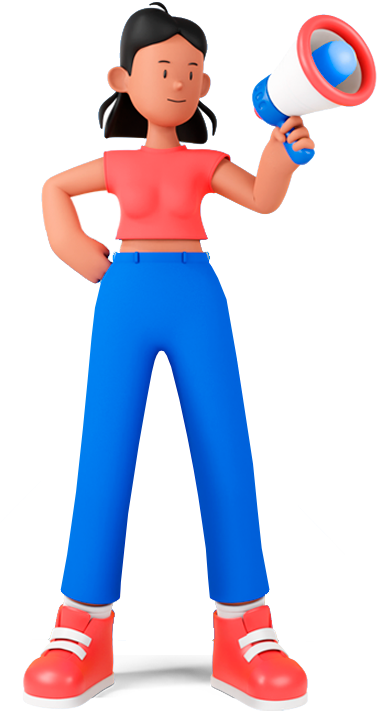 TÌNH HUỐNG MỞ ĐẦU
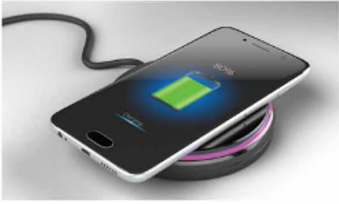 Sạc điện không dây ngày càng được sử dụng rộng rãi để sạc điện thoại, đồng hồ thông minh, máy hút bụi,... Sạc điện hoạt động dựa trên hiện tượng nào để truyền điện từ nguồn điện đến điện thoại ?
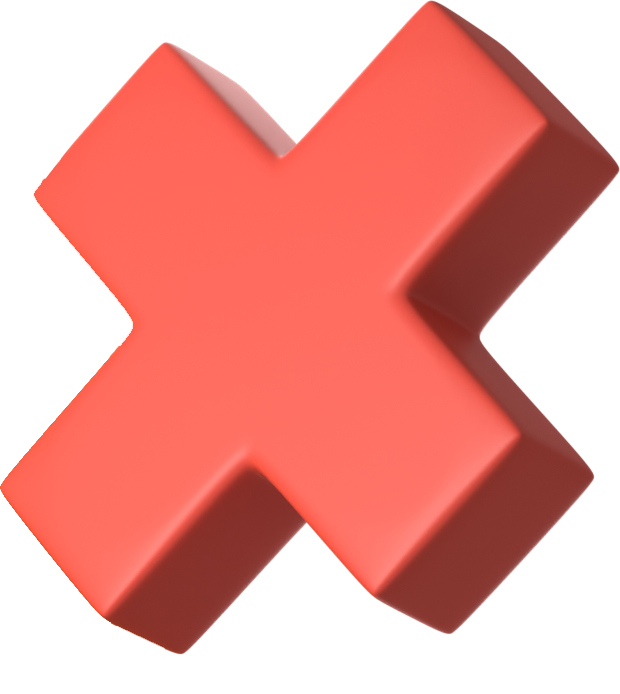 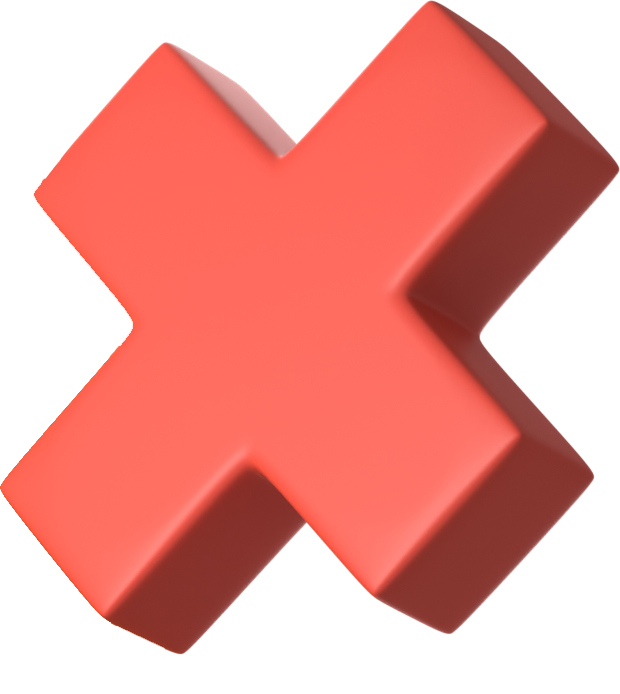 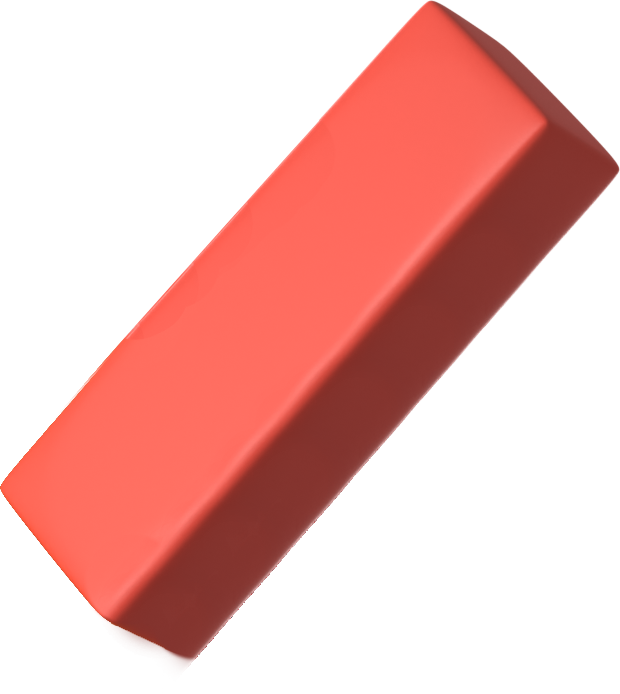 Bài 18:ỨNG DỤNG HIỆN TƯỢNG CẢM ỨNG ĐIỆN TỪ
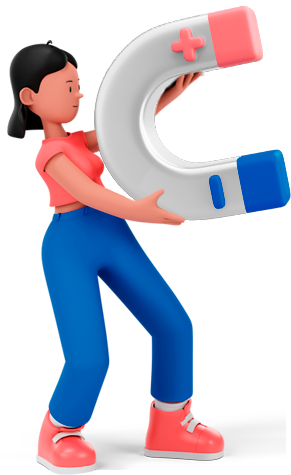 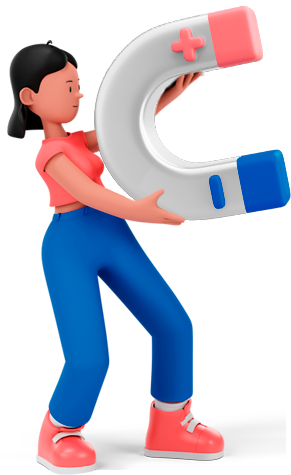 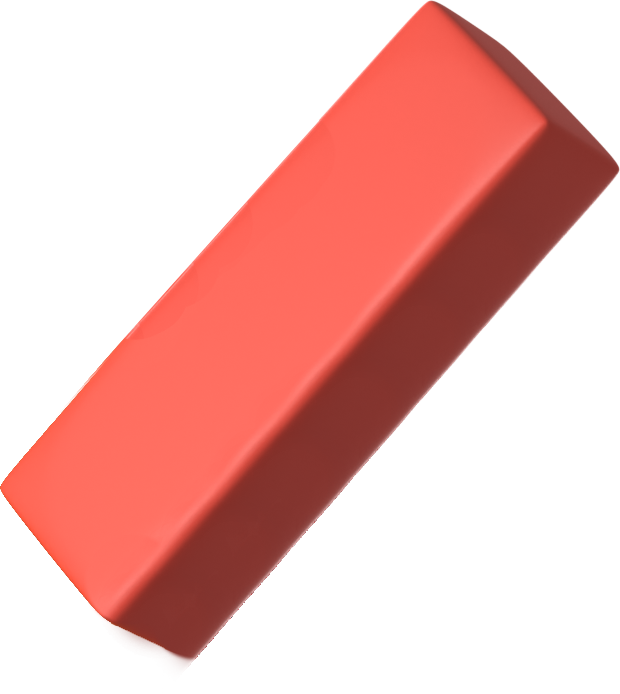 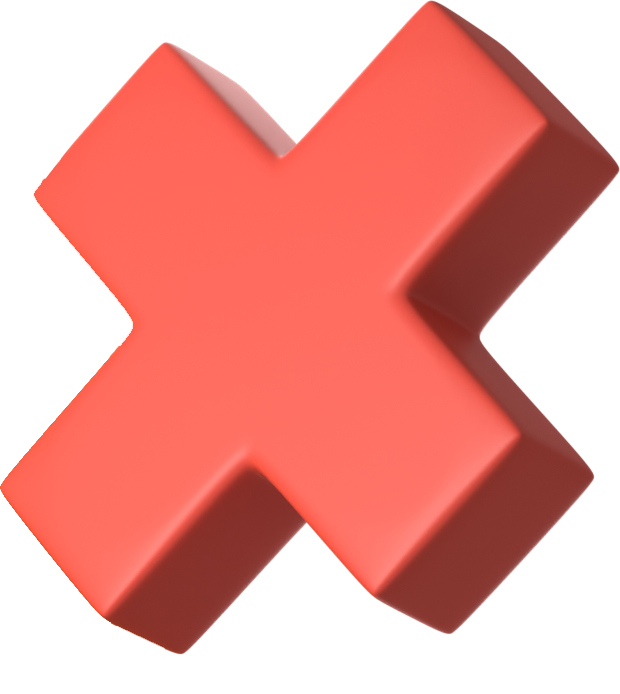 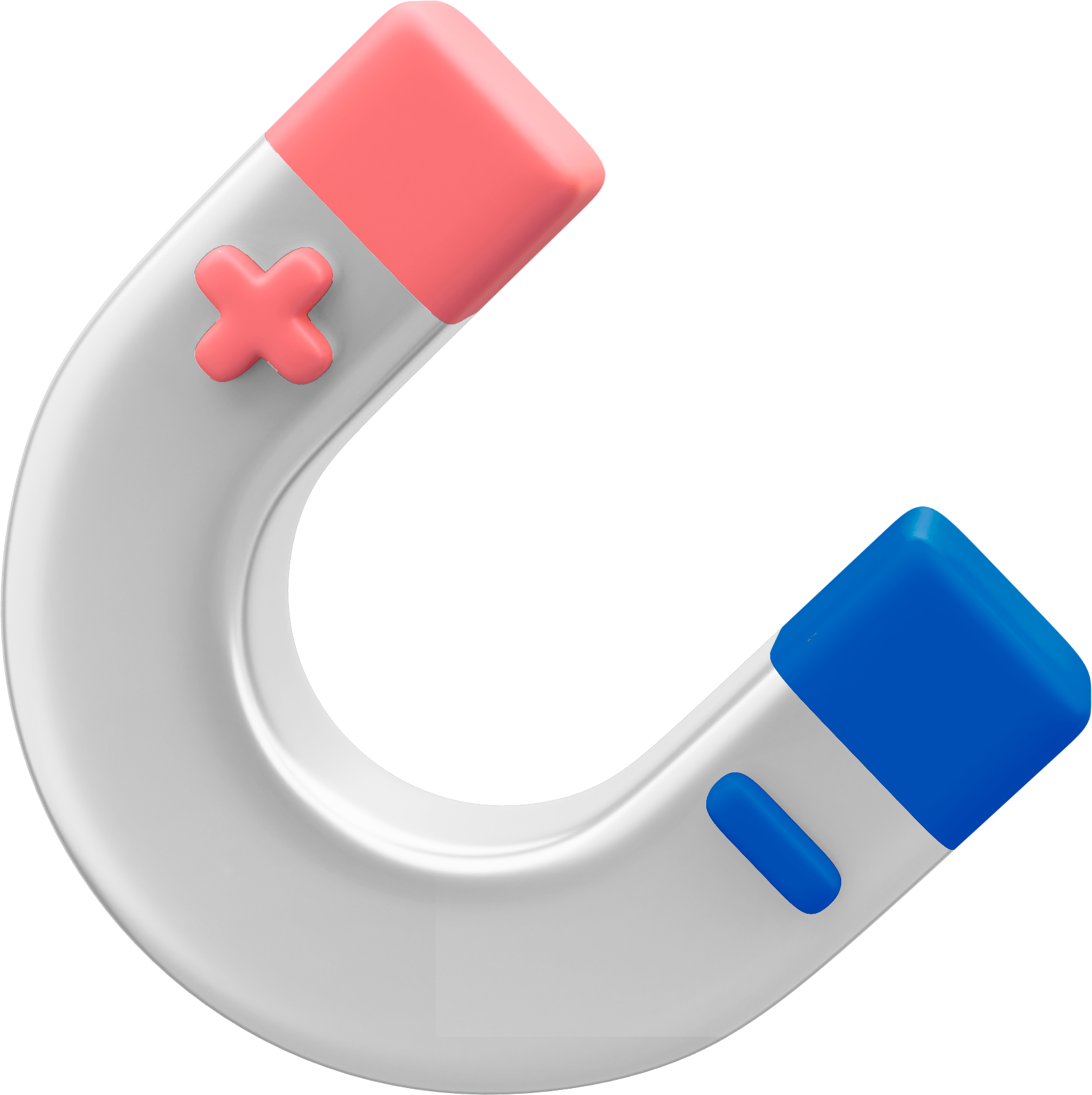 NỘI DUNG BÀI HỌC
01
02
03
MÁY BIẾN ÁP
ĐÀN GHI TA ĐIỆN
MỘT SỐ ỨNG DỤNG
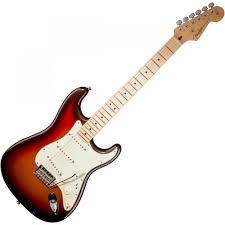 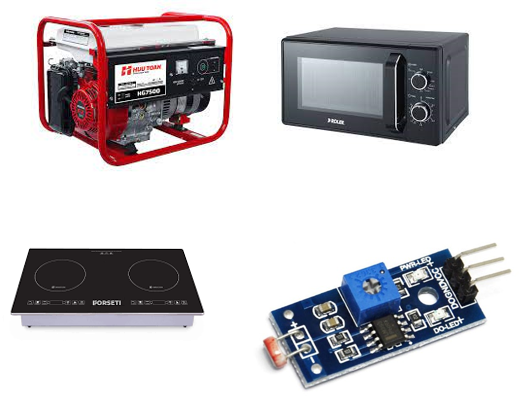 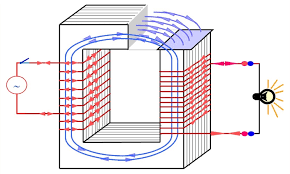 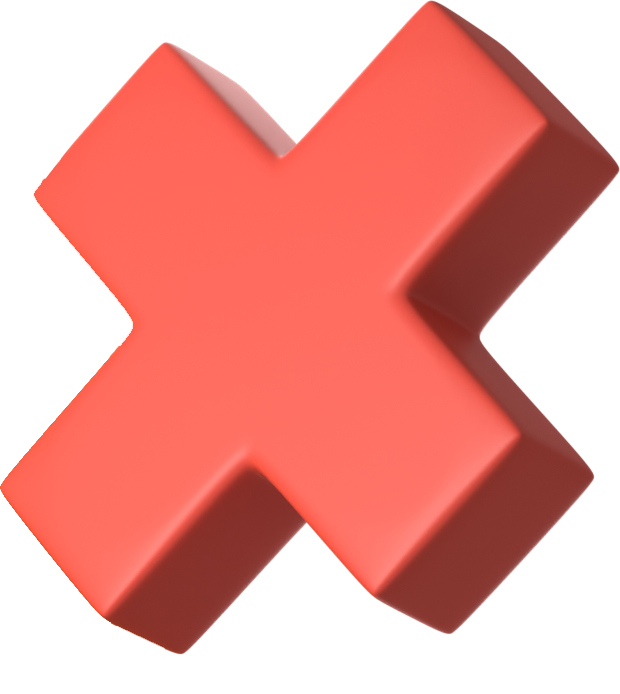 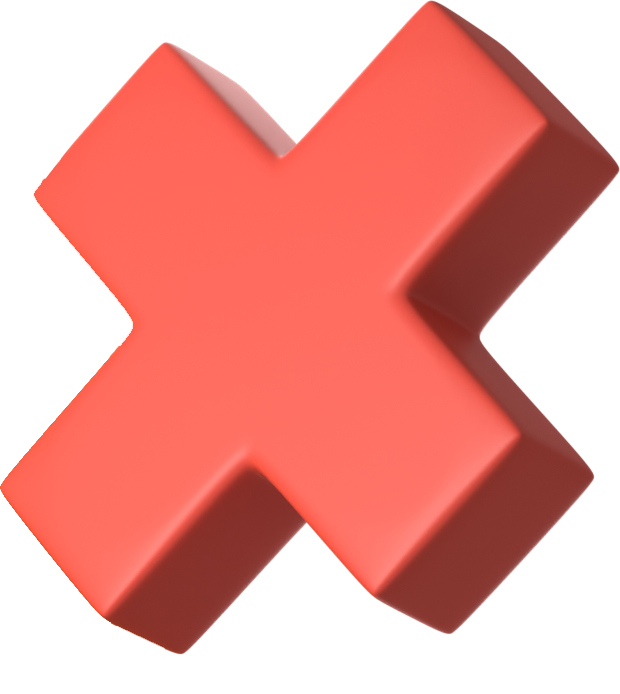 01
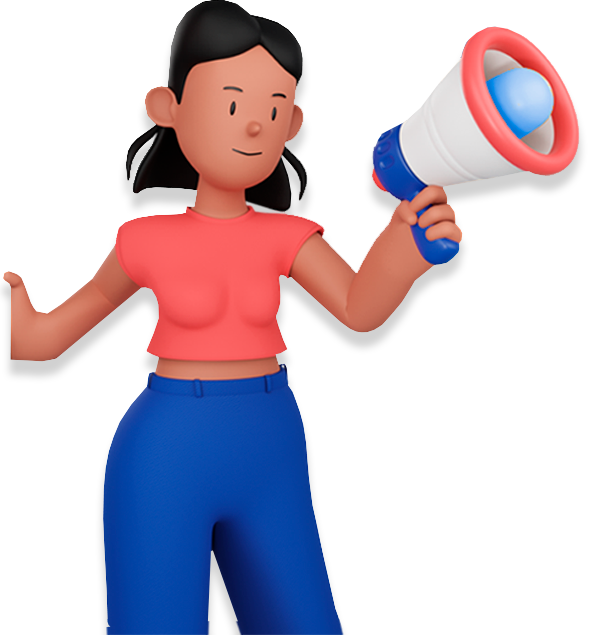 MÁY BIẾN ÁP
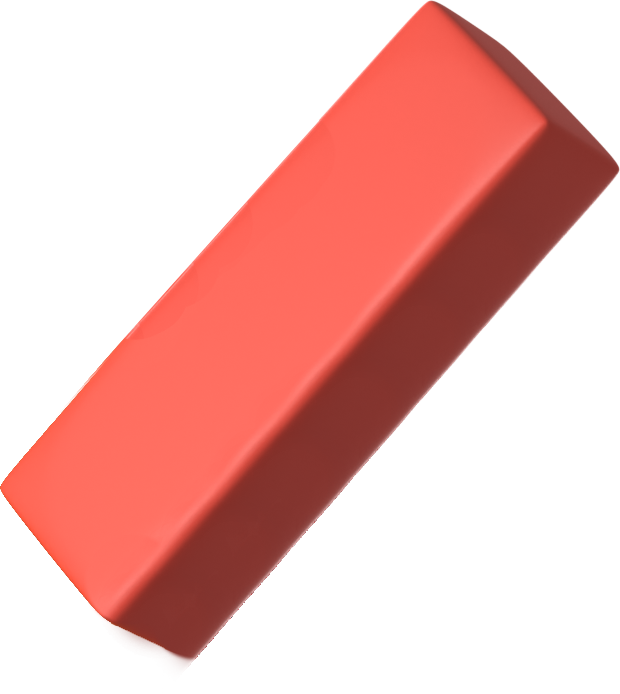 Cấu tạo của máy biến áp.
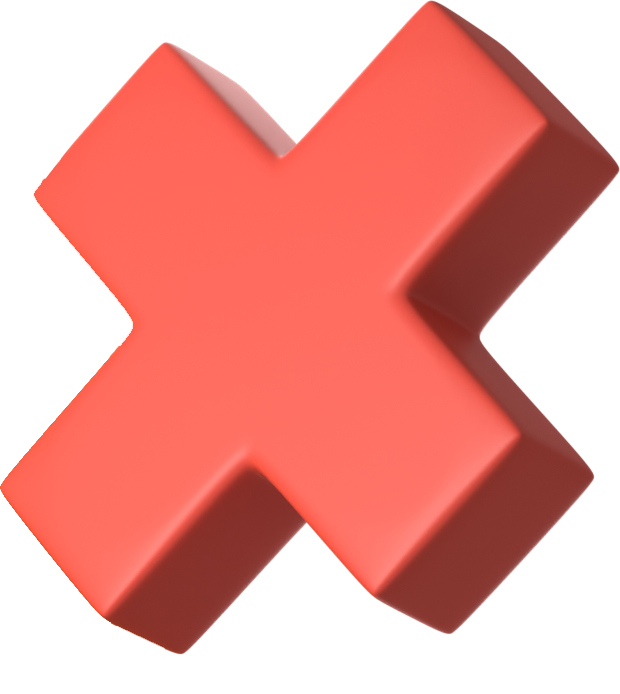 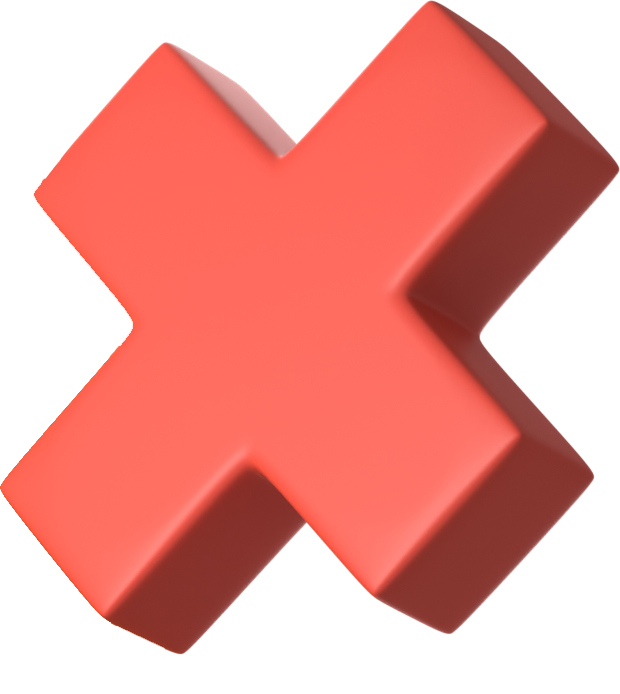 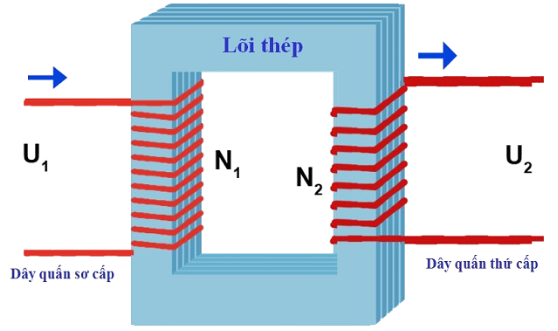 Máy biến áp gồm có một cuộn dây sơ cấp và một hay nhiều cuộn dây thứ cấp liên kết với nhau qua trường điện từ
Nguyên tắc hoạt động của máy biến áp.
Dựa vào hiện tượng cảm ứng điện từ. Khi đặt điện áp xoay chiều ở 2 đầu cuộn dây sơ cấp, sẽ gây ra sự biến thiên từ thông ở bên trong 2 cuộn dây. Từ thông này đi qua cuộn sơ cấp và thứ cấp, trong cuộn thứ cấp sẽ xuất hiện suất điện động cảm ứng và làm biến đổi điện áp ban đầu.
Công thức của máy biến áp:
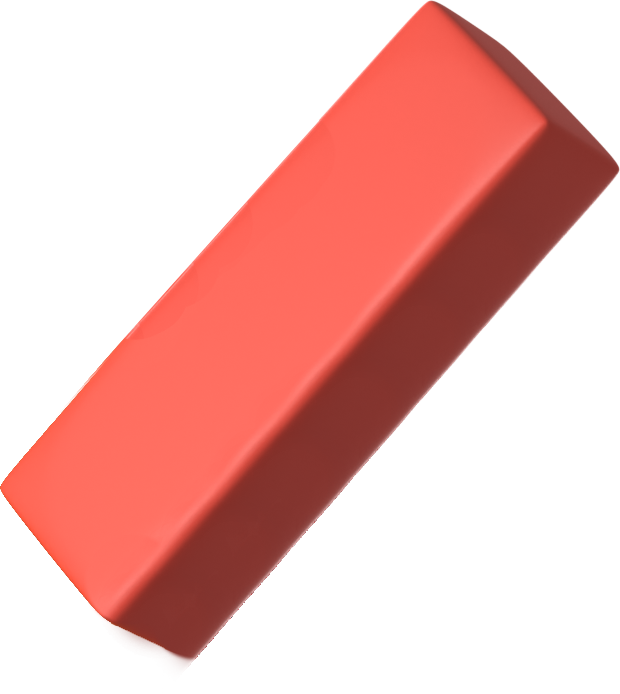 QUAN SÁT VIDEO VÀ TRẢ LỜI CÂU HỎI
QUAN SÁT VIDEO VÀ TRẢ LỜI CÂU HỎI
QUAN SÁT VIDEO VÀ TRẢ LỜI CÂU HỎI
2. Giải thích nguyên nhân xuất hiện điện áp u, ở hai đầu cuộn thứ cấp?
Khi dòng điện xoay chiều chạy qua cuộn sơ cấp, sẽ tạo ra từ trường biến thiên.
Từ trường biến thiên này sẽ gây ra hiện tượng cảm ứng điện từ trong cuộn thứ cấp, làm xuất hiện dòng điện trong cuộn thứ cấp, và do đó xuất hiện điện áp u2 ở hai đầu cuộn thứ cấp.
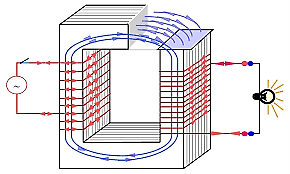 SẠC ĐIỆN THOẠI KHÔNG DÂY
Sạc điện thoại không dây hoạt động dựa trên hiện tượng cảm ứng điện từ như máy biến áp. Ở trên sạc có cuộn dây được nối với dòng điện xoay chiều, đóng vai trò như cuộn sơ cấp (Hình 18.2).
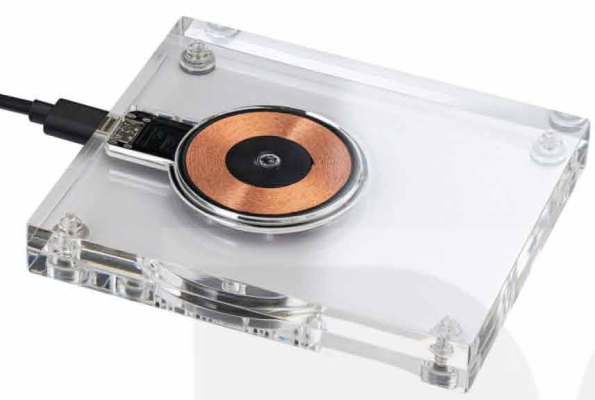 Hình 18.2. Hình ảnh cuộn dây trong sạc điện thoại
SẠC ĐIỆN THOẠI KHÔNG DÂY
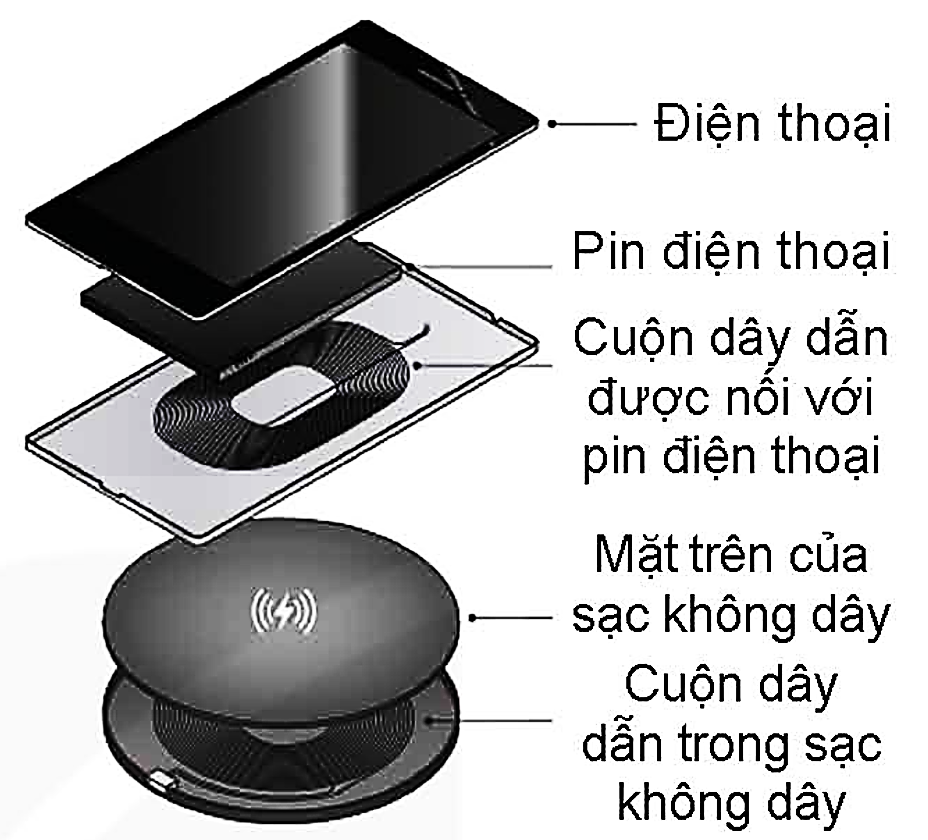 Phía sau của điện thoại có cuộn dây được nối với pin, đóng vai trò như cuộn thứ cấp. Khi đặt mặt sau của điện thoại lên mặt trên của sạc thì hai cuộn dây này được đặt cạnh nhau (Hình 18.3).
Hình 18.3. Mô tả cuộn dây trong sạc và điện thoại
SẠC ĐIỆN THOẠI KHÔNG DÂY
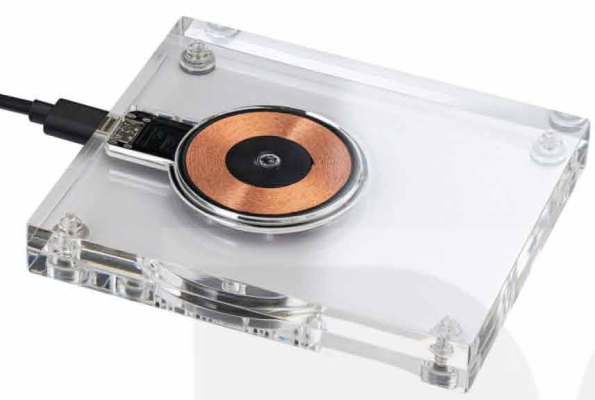 Dòng điện xoay chiều qua cuộn dây của sạc biến thiên sẽ sinh ra suất điện động cảm ứng trong cuộn dây để sạc pin điện thoại.
Hình 18.2. Hình ảnh cuộn dây trong sạc điện thoại
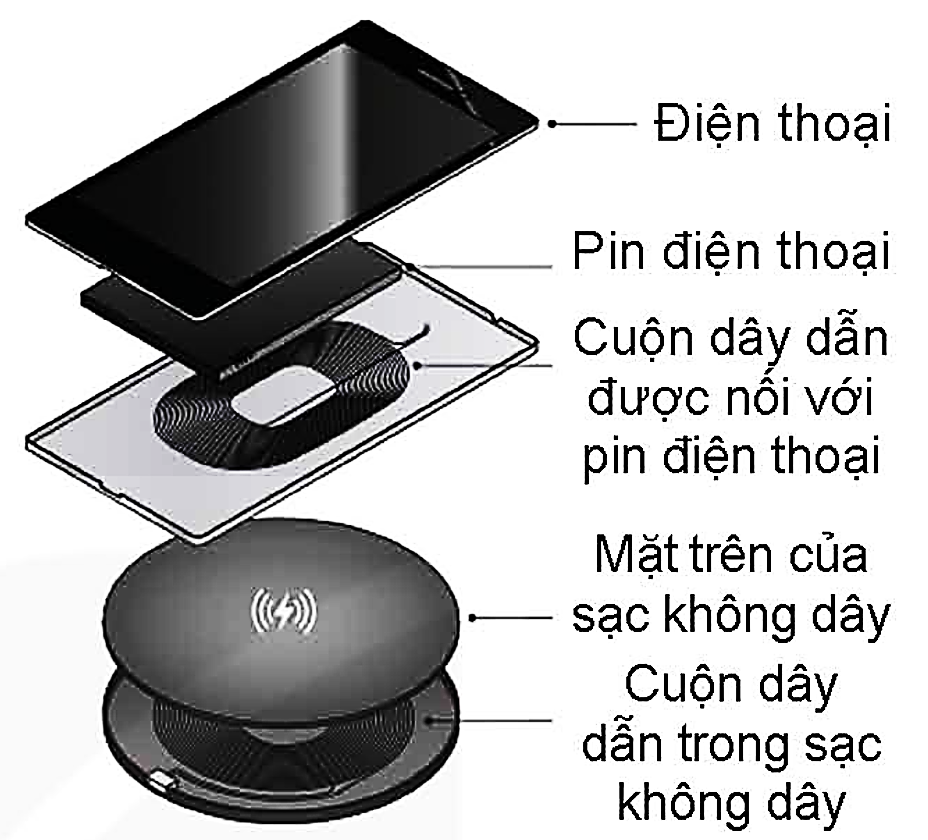 Hình 18.3. Mô tả cuộn dây trong sạc và điện thoại
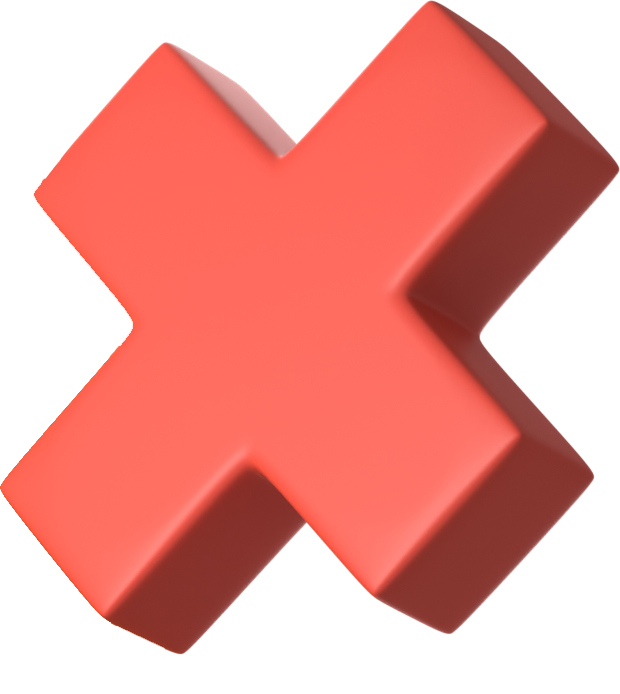 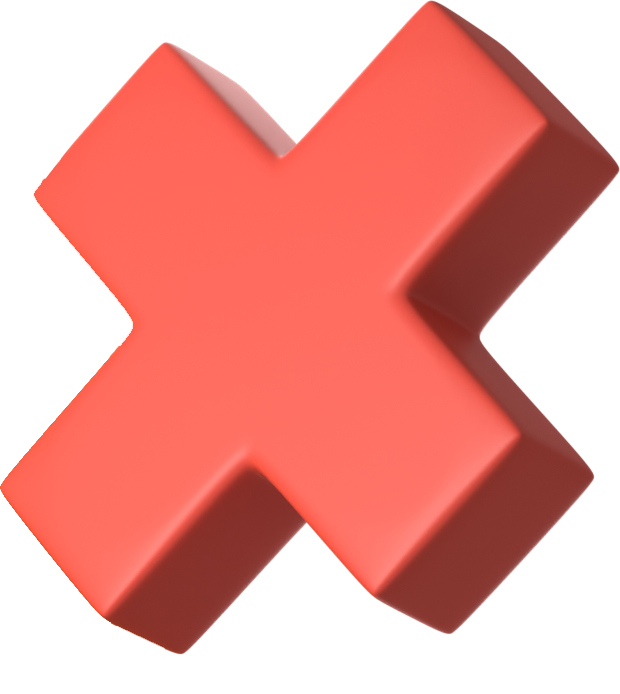 02
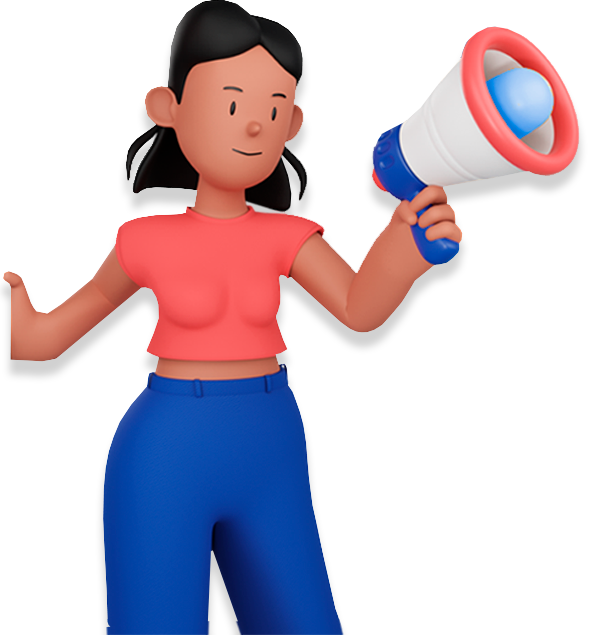 ĐÀN GHI TA ĐIỆN
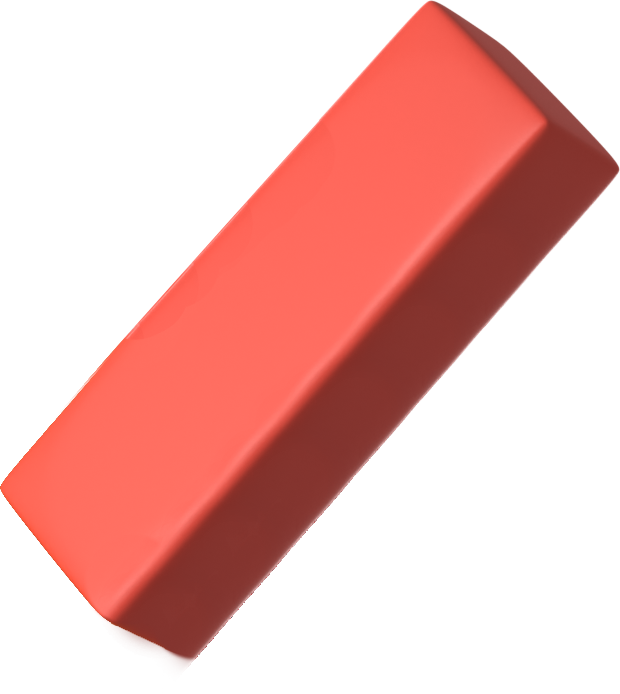 QUAN SÁT VIDEO VÀ TRẢ LỜI CÂU HỎI
1. Tại sao dây đàn ghi ta điện cần làm bằng thép?
Dây đàn ghi ta điện cần làm bằng thép vì những lí do sau:
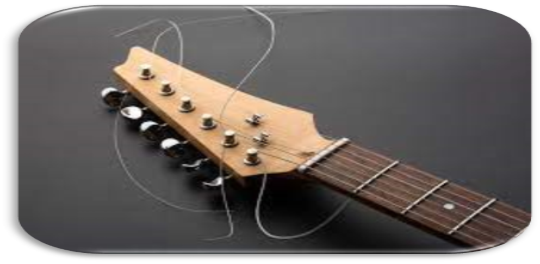 Tính từ tính
Độ bền
Độ sáng và độ ngân
Ít nhiễu
Phù hợp với nhiều phong cách âm nhạc
Dây đàn ghi ta điện cần làm bằng thép vì những lí do sau:
Tính từ tính: Dây đàn ghi ta điện cần có tính từ tính để có thể tương tác với từ trường nam châm trong pickup, tạo ra tín hiệu điện. Thép là vật liệu từ tính, đáp ứng yêu cầu này.
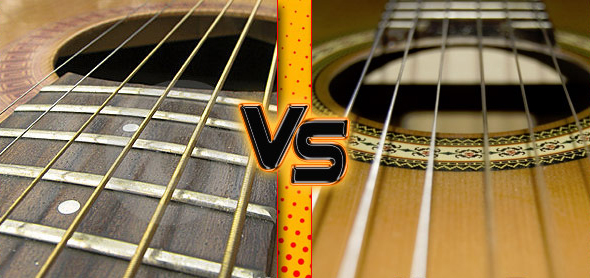 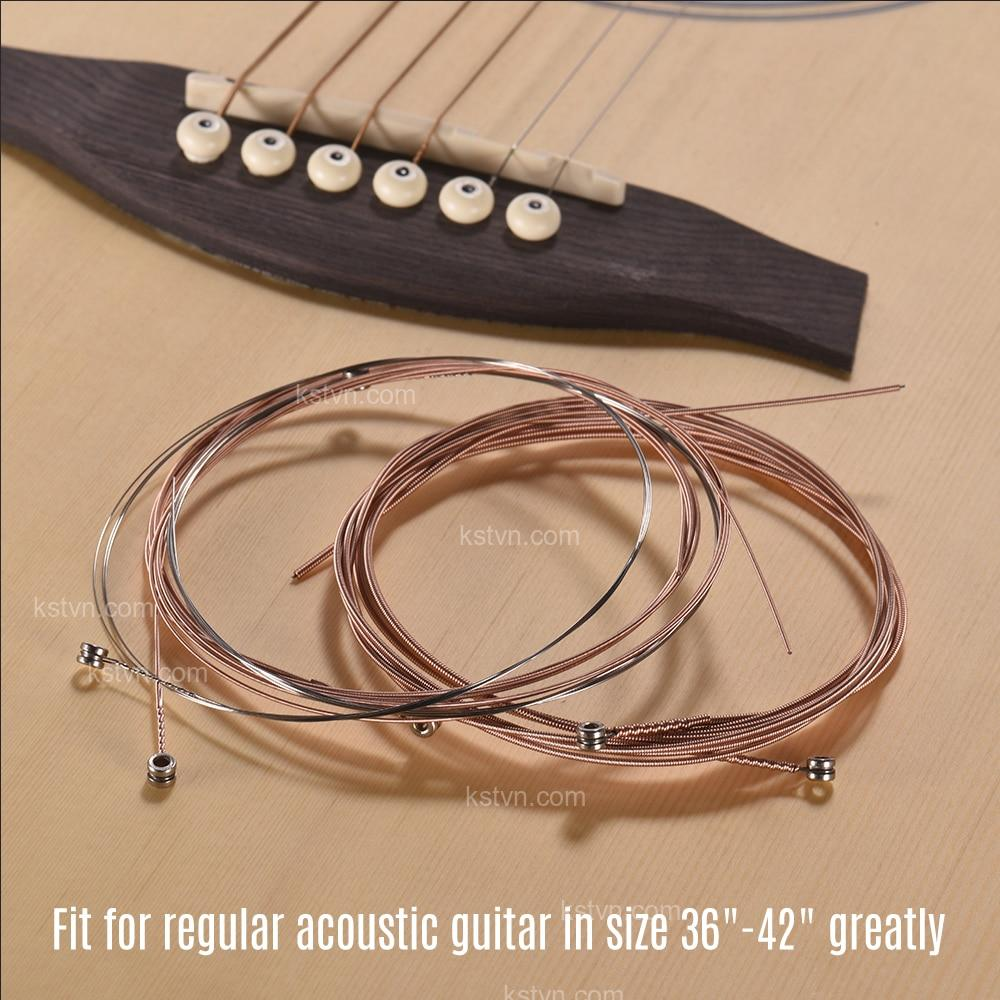 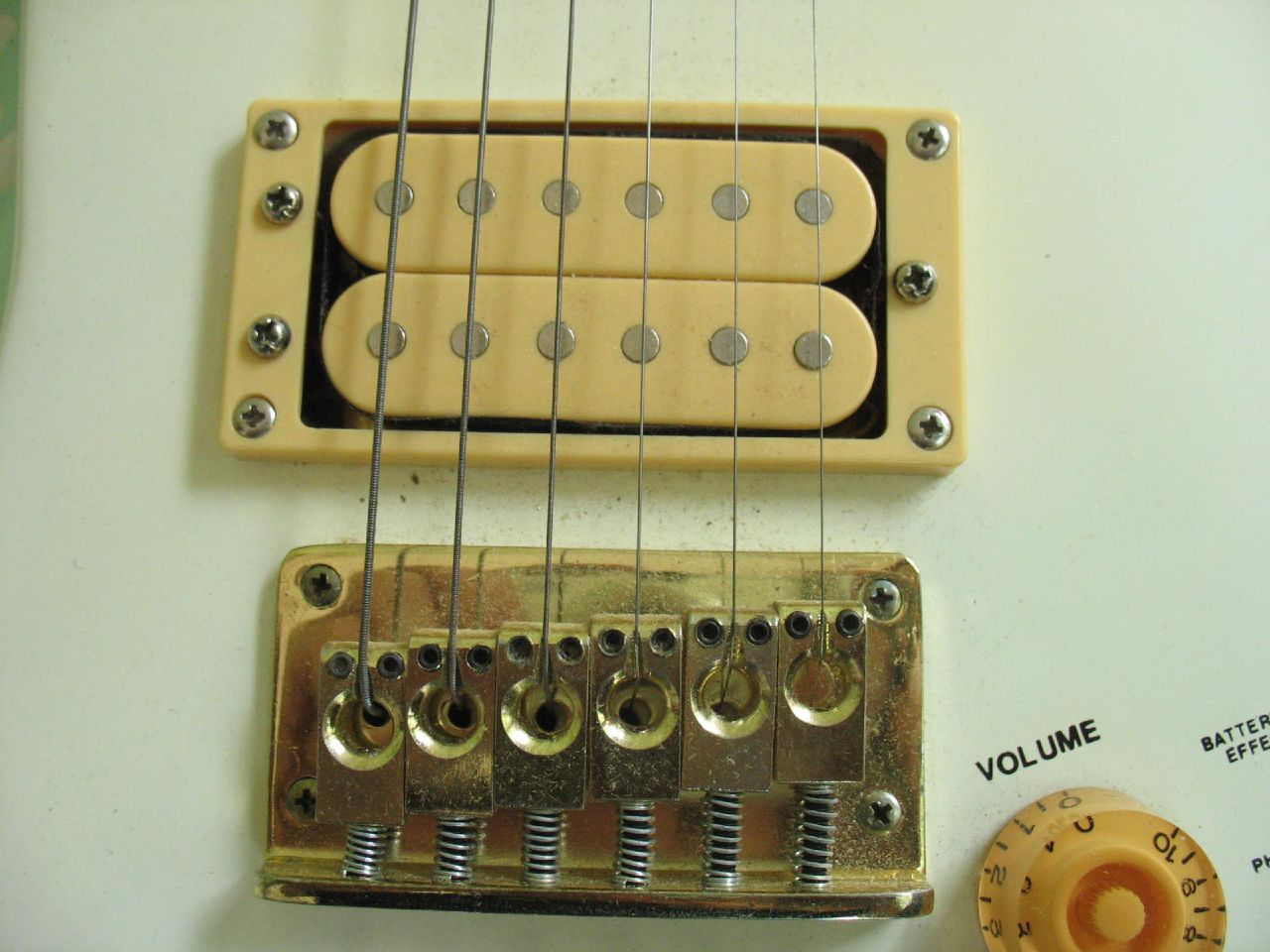 - Độ bền: Dây thép có độ bền cao hơn dây nylon, chịu được lực căng khi gảy mạnh và rung động liên tục.
- Độ sáng và độ ngân: Dây thép tạo ra âm thanh sáng và ngân dài hơn so với dây nylon.
Dây đàn ghi ta điện cần làm bằng thép vì những lí do sau:
Ít nhiễu: Dây thép ít bị nhiễu bởi từ trường bên ngoài hơn so với dây nylon, giúp âm thanh rõ ràng hơn.
Phù hợp với nhiều phong cách âm nhạc: Dây thép phù hợp với nhiều phong cách âm nhạc đa dạng hơn so với dây nylon, từ rock, metal đến blues, jazz.
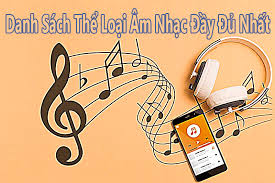 2. Vì sao đàn ghi ta điện đặc và không có hộp cộng hưởng mà ta vẫn nghe được âm thanh phát ra từ dây đàn?
Cấu tạo đặc của đàn ghi ta điện giúp giảm thiểu tiếng ồn và phản hồi âm thanh không mong muốn. Điều này giúp âm thanh rõ ràng và chính xác hơn, đặc biệt khi chơi ở mức âm lượng cao.
Việc không có hộp cộng hưởng giúp đàn ghi ta điện có kích thước nhỏ gọn và di động hơn so với đàn ghi ta acoustic. Nó cũng giúp người chơi dễ dàng kiểm soát âm thanh hơn, phù hợp với nhiều phong cách âm nhạc khác nhau.
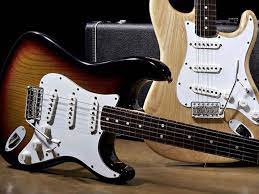 Độ to của âm thanh phụ thuộc vào:
Cảm ứng từ B
Số vòng dây N và diện tích S của cuộn dây pickup
Biên độ dao động của dây đàn
Độ to của âm thanh phụ thuộc vào:
Biên độ dao động của dây đàn: Biên độ dao động càng lớn, e càng lớn, âm thanh càng to.
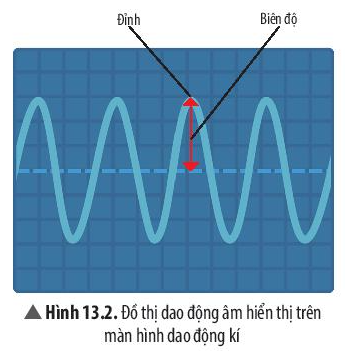 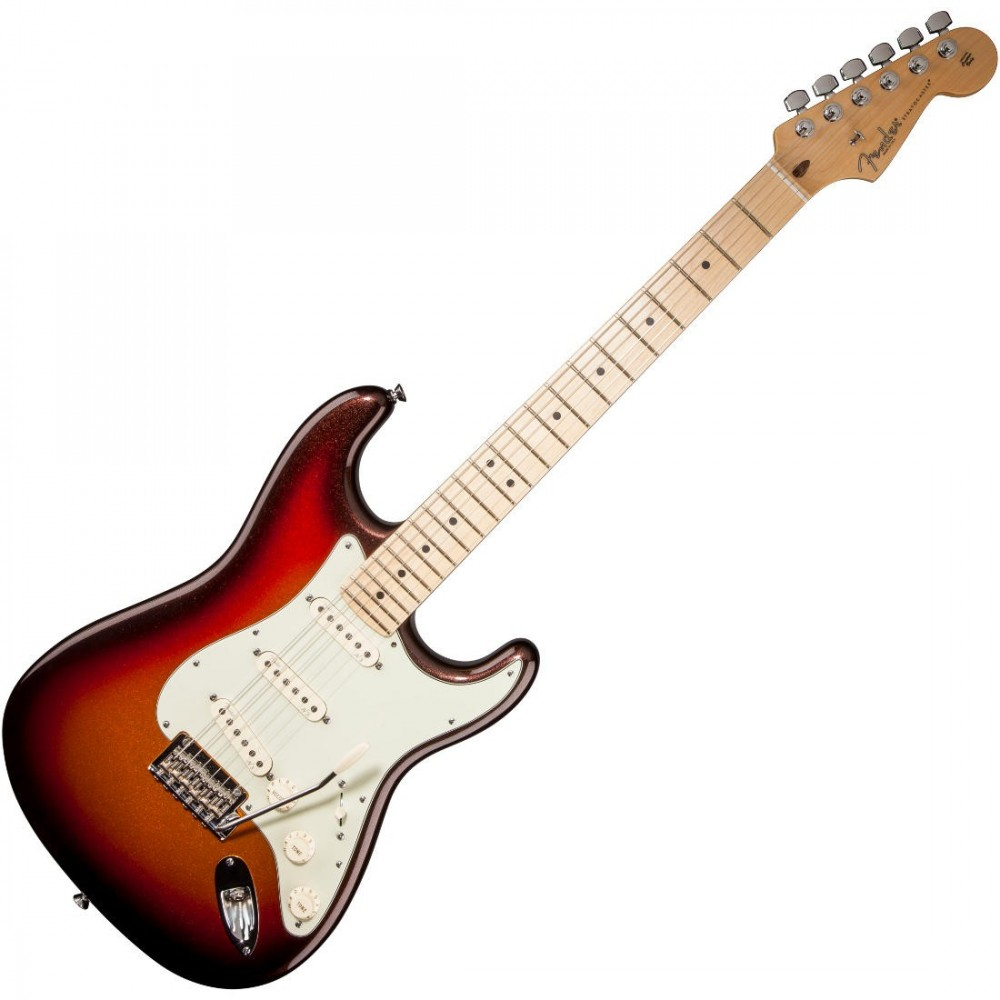 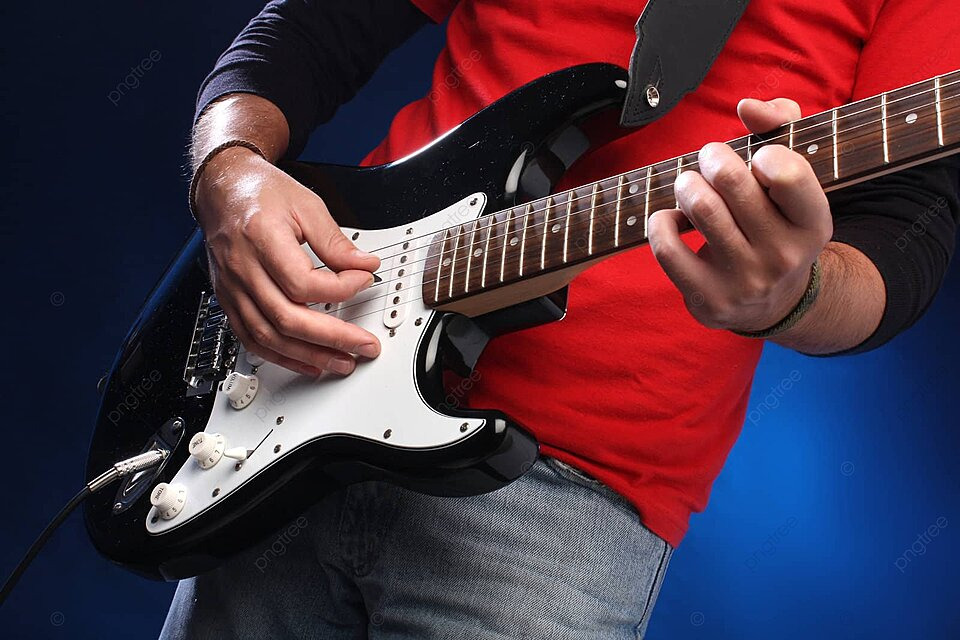 Số vòng dây N và diện tích S của cuộn dây pickup: N và S càng lớn, e càng lớn, âm thanh càng to.
Cảm ứng từ B: B càng lớn, e càng lớn, âm thanh càng to.
Độ to của âm thanh phụ thuộc vào:
Vì vậy:
- Khi gảy dây đàn mạnh, biên độ dao động của dây đàn sẽ lớn hơn, dẫn đến e lớn hơn và âm thanh to hơn.
- Ngược lại, khi gảy dây đàn nhẹ, biên độ dao động của dây đàn sẽ nhỏ hơn, dẫn đến e nhỏ hơn và âm thanh nhỏ hơn.
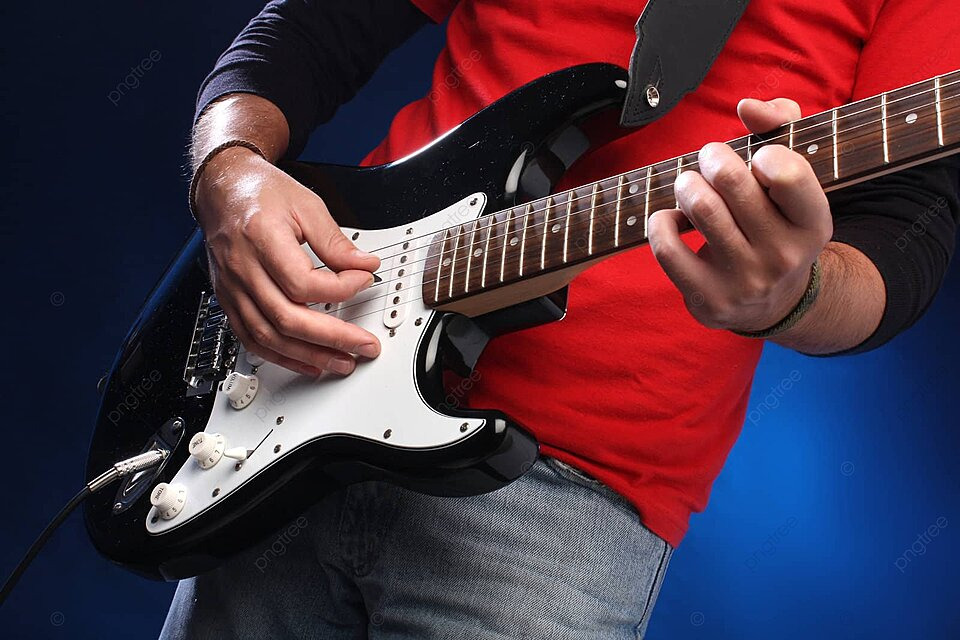 Cấu tạo của đàn ghita điện.
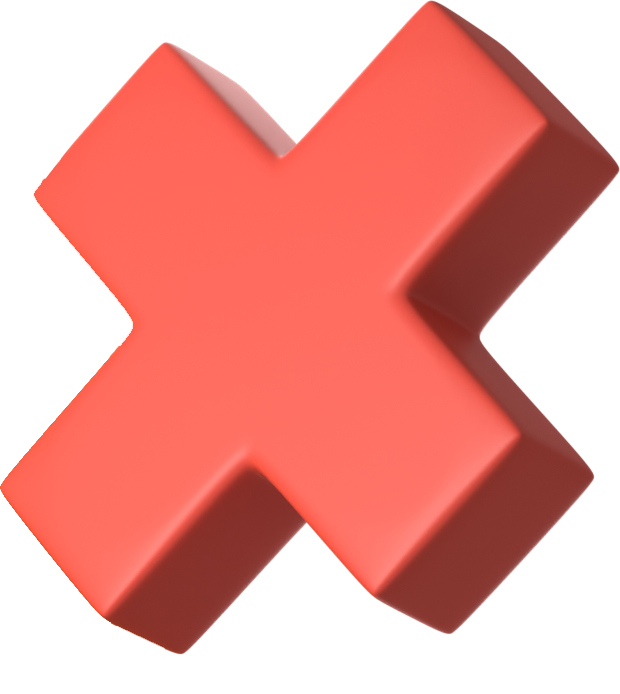 Ba bộ phận chính của đàn guitar điện là thùng đàn, cần đàn và đầu đàn được làm bằng gỗ. Tùy thuộc vào yêu cầu, âm thanh cũng như đặc điểm thiết kế của từng cây đàn mà loại gỗ sử dụng cho các bộ phận cũng khác nhau.
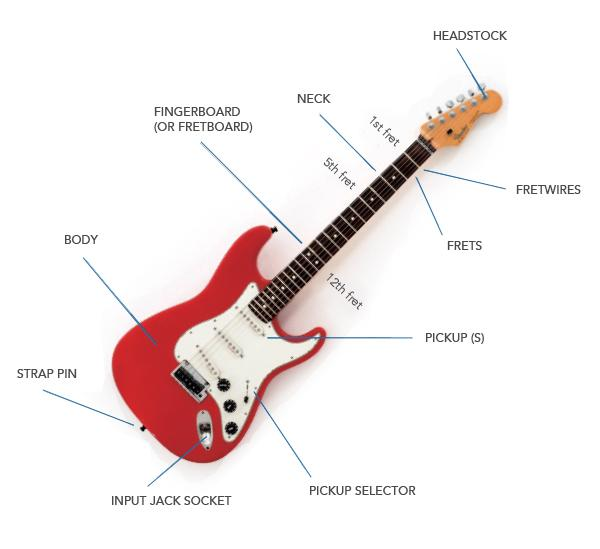 Nguyên tắc hoạt động của đàn ghita điện.
Guitar điện hoạt động dựa trên nguyên lý chuyển đổi âm thanh thành các tín hiệu điện. Khi dây đàn rung, nó tạo ra sóng âm, và các pickup trên guitar sẽ bắt tín hiệu này và chuyển đổi nó thành tín hiệu điện.
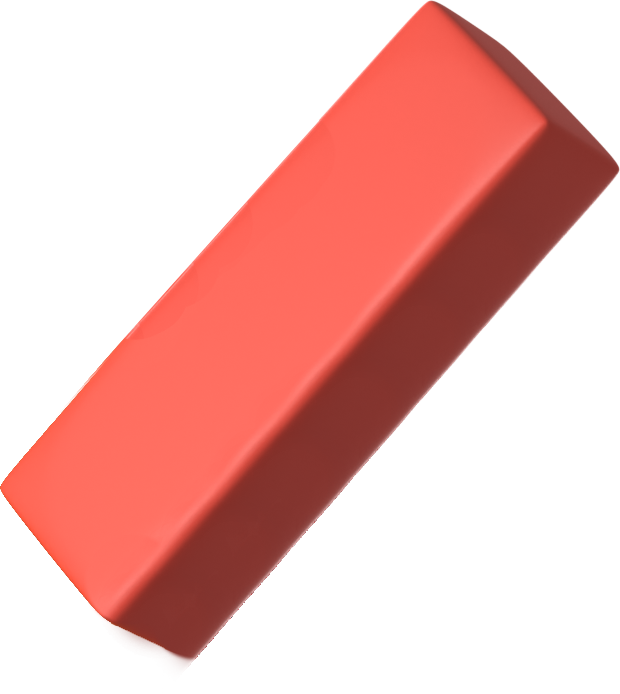 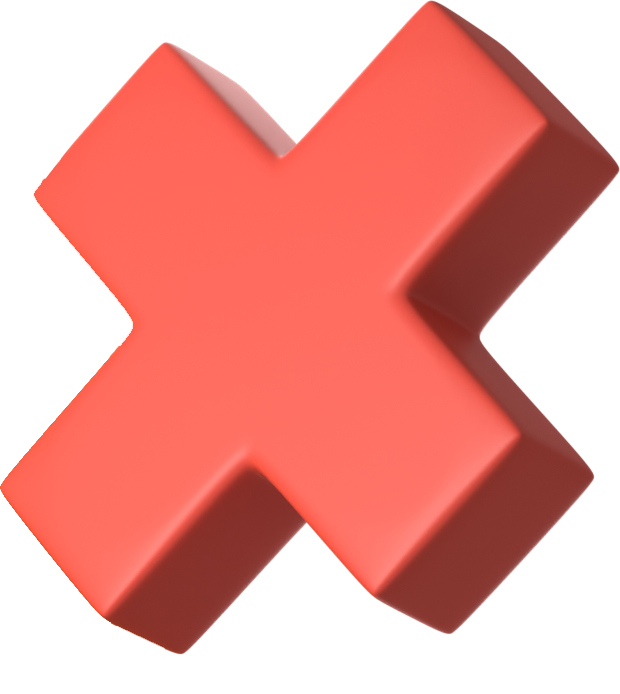 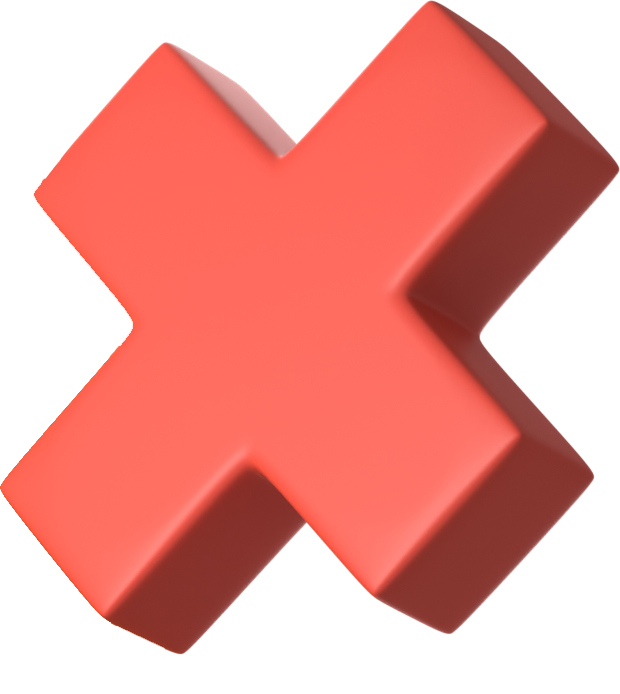 03
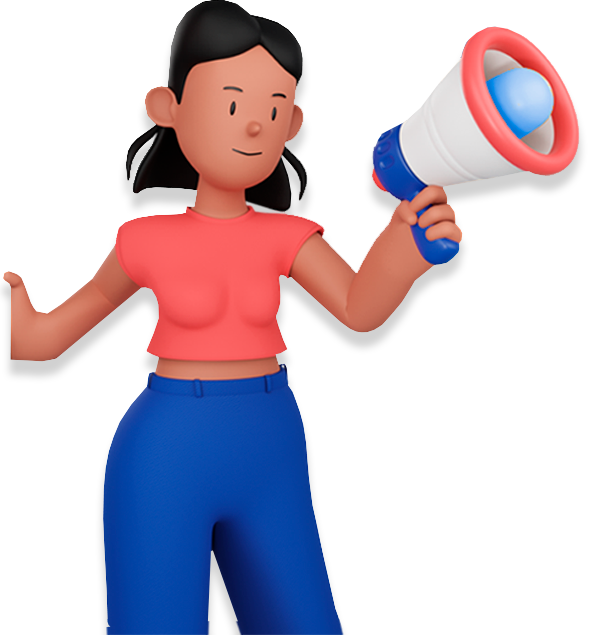 LUYỆN TẬP
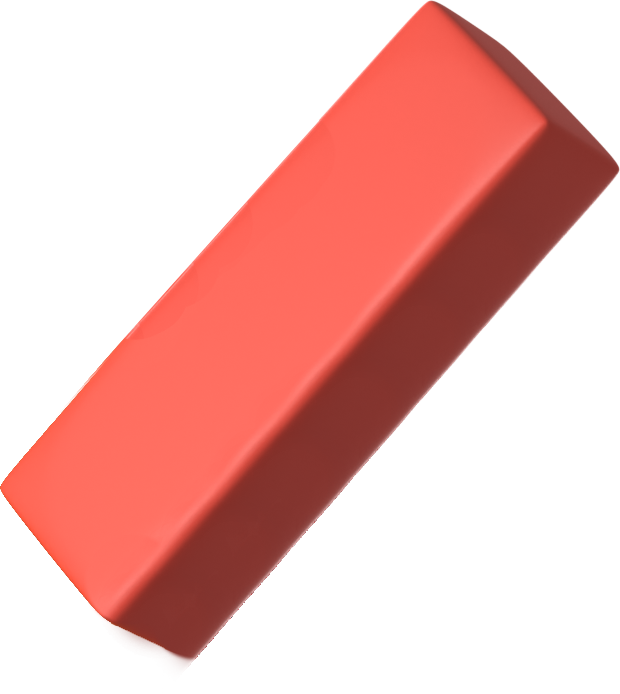 Quan sát hình ảnh, cho biết tên của những thiết bị, dụng cụ. Từ đó, vận dụng kiến thức về hiện tượng cảm ứng điện từ để trình bày sơ lược về nguyên tắc hoạt động của chúng
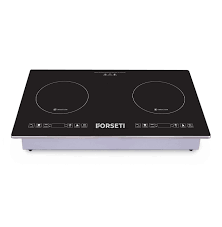 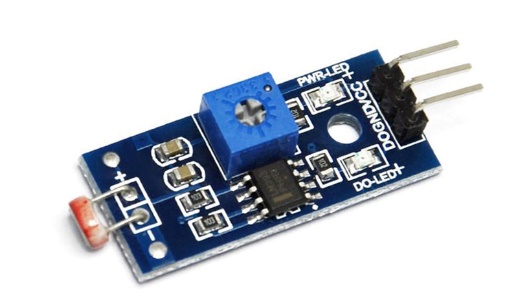 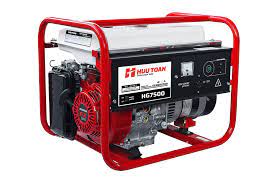 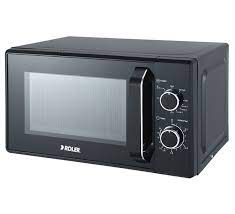 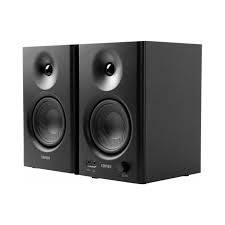 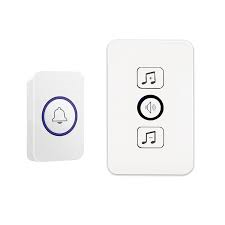 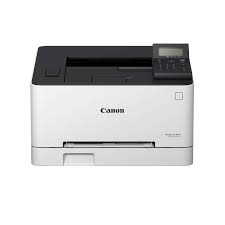 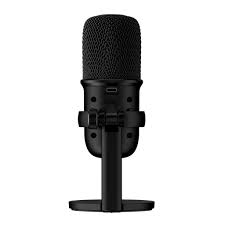 MÁY PHÁT ĐIỆN
Máy phát điện sử dụng hiện tượng cảm ứng điện từ để chuyển đổi năng lượng cơ học (từ turbine) thành năng lượng điện.
Máy phát điện có nhiều ứng dụng trong sinh hoạt và sản xuất như cung cấp điện cho nhà cửa, xí nghiệp, bệnh viện, ...
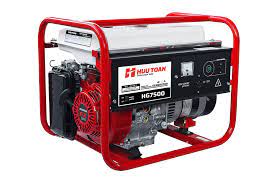 LÒ VI SÓNG
Lò vi sóng sử dụng magnetron để tạo ra từ trường biến thiên, từ đó gây ra hiện tượng cảm ứng điện từ trong thức ăn, làm thức ăn nóng lên.
Lò vi sóng là một thiết bị tiện lợi để hâm nóng thức ăn trong gia đình.
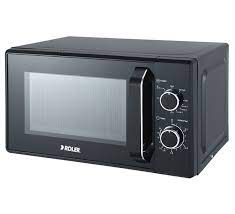 BẾP TỪ
Bếp từ sử dụng cuộn dây cảm ứng để tạo ra từ trường biến thiên, từ đó gây ra hiện tượng cảm ứng điện từ trong nồi nấu, làm nồi nấu nóng lên.
Bếp từ có nhiều ưu điểm như hiệu suất cao, tiết kiệm năng lượng, an toàn và dễ sử dụng.
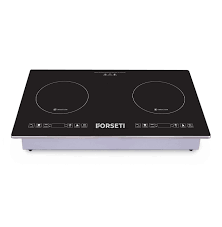 CẢM BIẾN
Có nhiều loại cảm biến sử dụng hiện tượng cảm ứng điện từ để đo lường các đại lượng vật lý như tốc độ, vị trí, gia tốc, ...
Cảm biến được ứng dụng trong nhiều lĩnh vực như công nghiệp, y tế, giao thông vận tải, ...
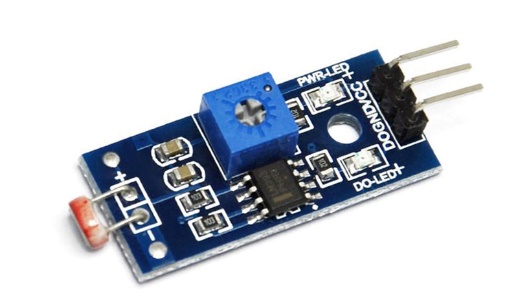 CHUÔNG ĐIỆN
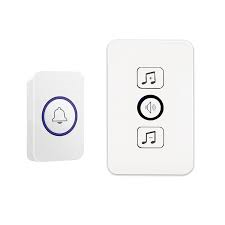 Khi ấn nút chuông, sẽ tạo ra từ trường biến thiên, từ đó gây ra hiện tượng cảm ứng điện từ trong chuông, làm chuông reo.
MICRO
Micrô sử dụng hiện tượng cảm ứng điện từ để chuyển đổi âm thanh thành tín hiệu điện.
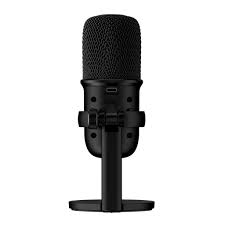 LOA
Loa sử dụng hiện tượng cảm ứng điện từ để chuyển đổi tín hiệu điện thành âm thanh.
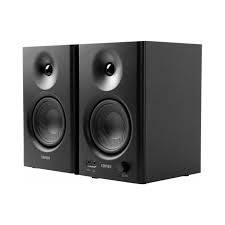 MÁY IN LASER
Máy in laser sử dụng hiện tượng cảm ứng điện từ để tạo ra hình ảnh trên giấy
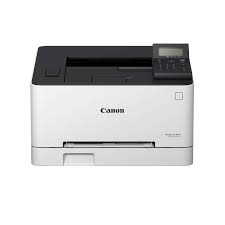 DÒNG ĐIỆN FOUCAULT
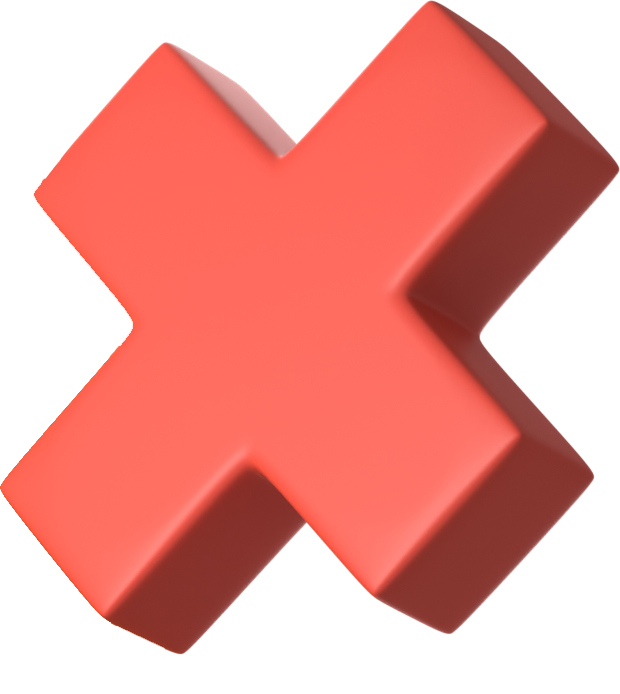 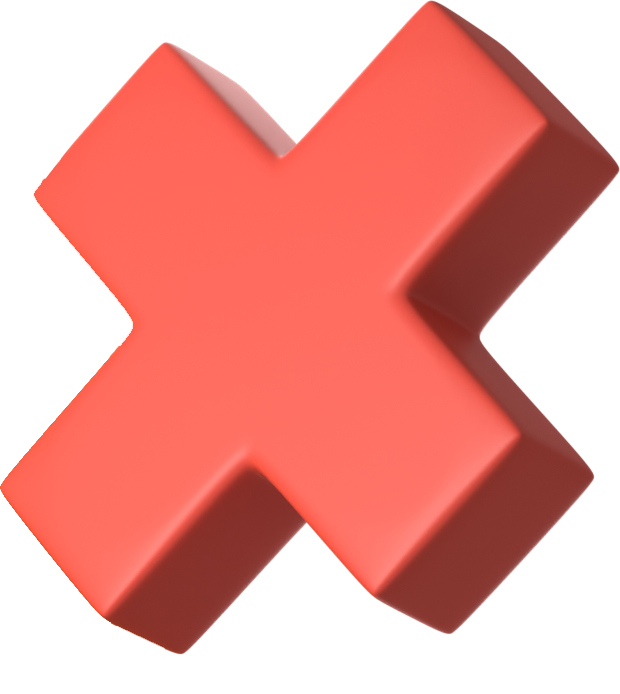 04
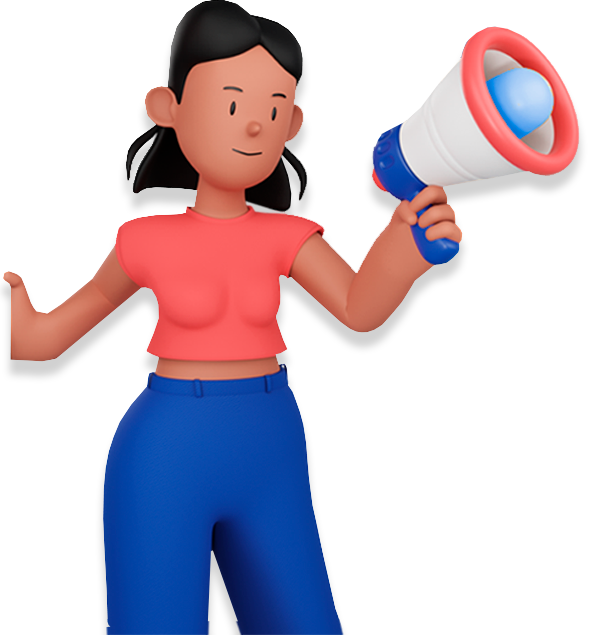 VẬN DỤNG
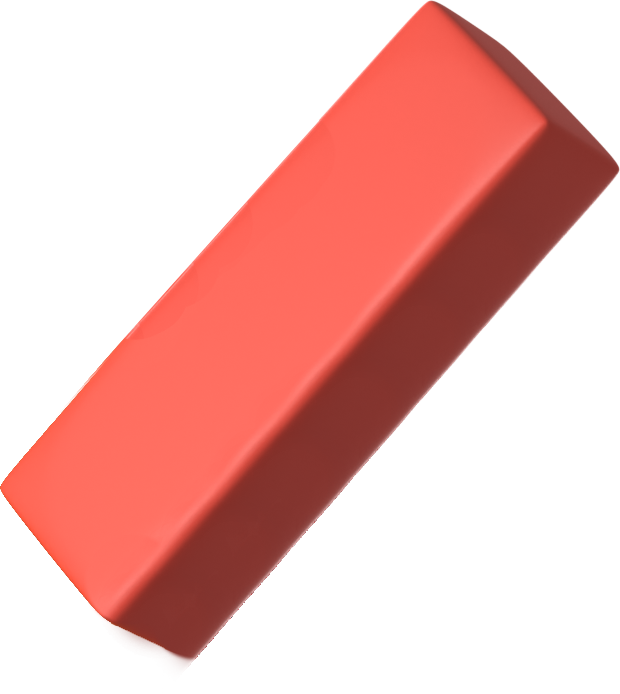 Dòng điện cảm ứng được sinh ra ở trong khối vật dẫn khi vật dẫn chuyển động trong từ trường hay được đặt trong từ trường biến thiên theo thời gian.
Đơn vị cảm ứng từ.
Môi trường tồn tại xung quanh nam châm hoặc xung quanh dòng điện.
Một dụng cụ tạo ra từ trường, có thể hút hoặc đẩy các vật khác.
Có thể được tạo ra bằng hiện tượng cảm ứng điện từ.
Dòng điện biến thiên theo thời gian.
Vật dụng tồn tại trong hầu hết các thiết bị ứng dụng hiện tượng cảm ứng điện từ.
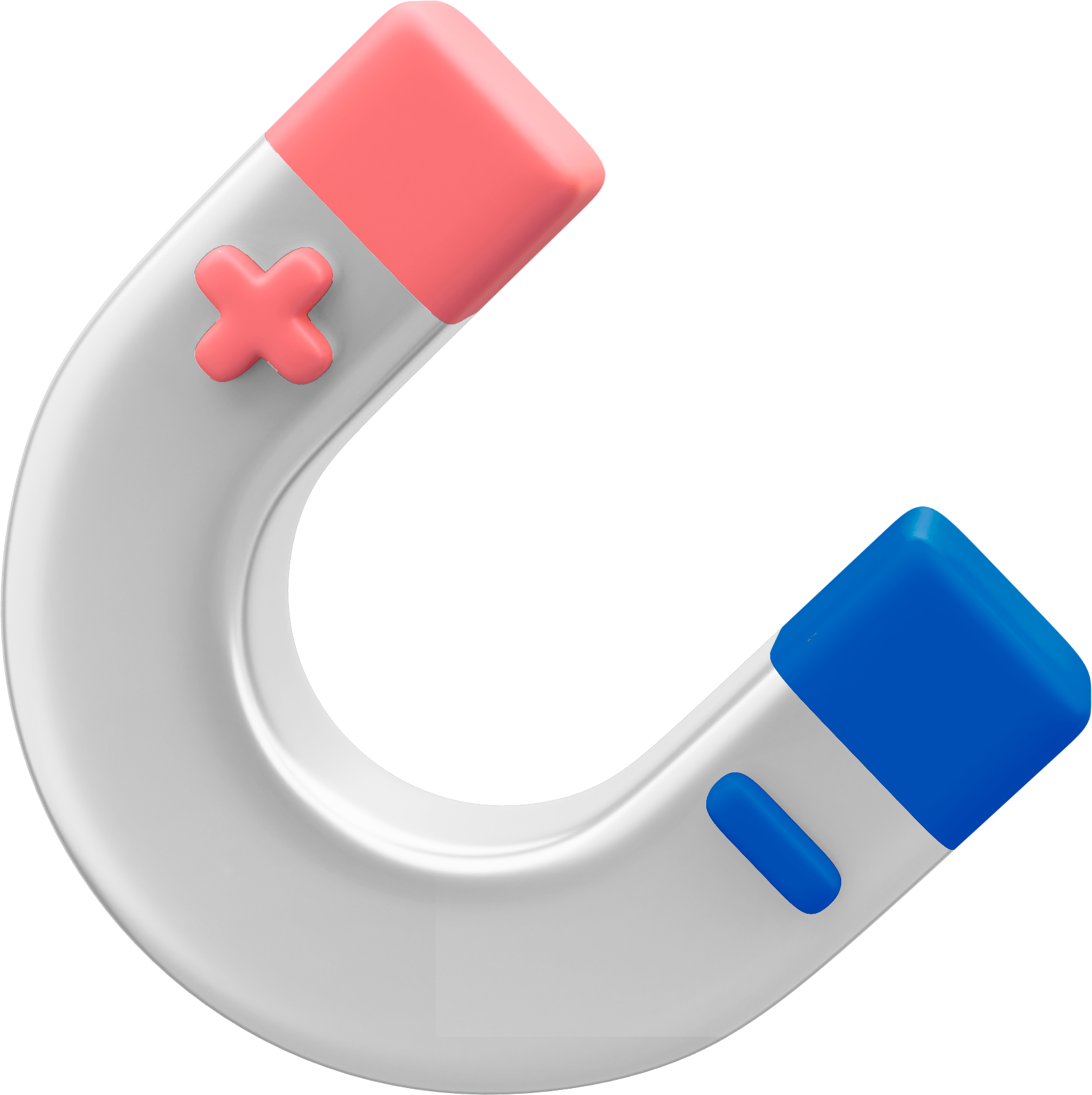 TRÒ CHƠI Ô CHỮ
M
N
Ệ
Y
L
I
G
R
C
N
C
Y
L
Ư
A
A
H
Đ
C
D
Ờ
U
Â
H
Â
I
Ừ
O
Ò
O
A
U
E
F
M
Ộ
U
N
A
S
T
G
N
Ề
T
N
D
C
X
T
F
T
A
R
A
D
U
A
Y
THANK YOU
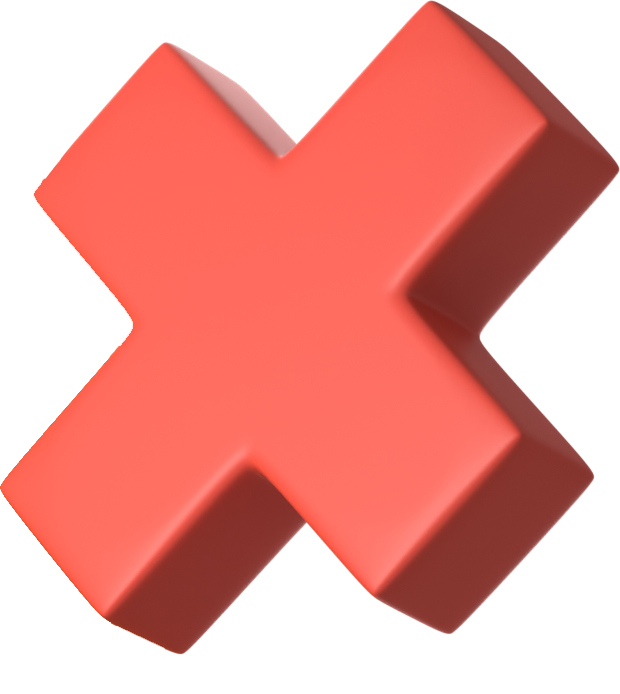 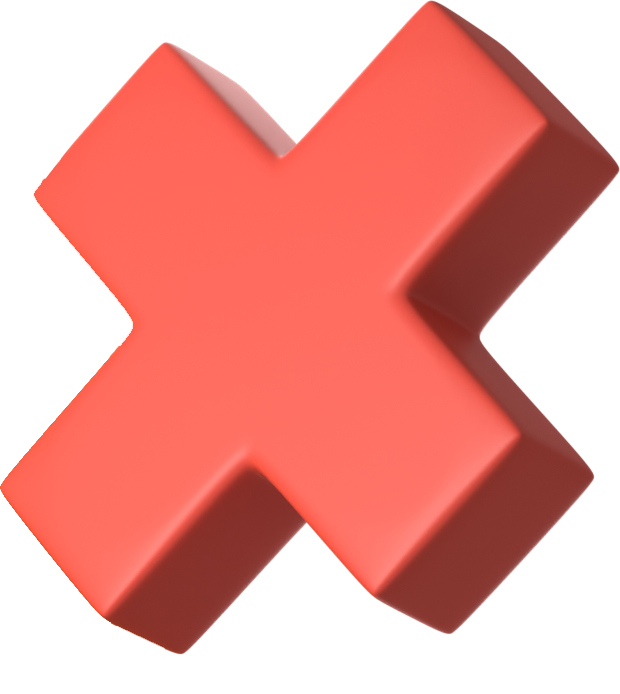